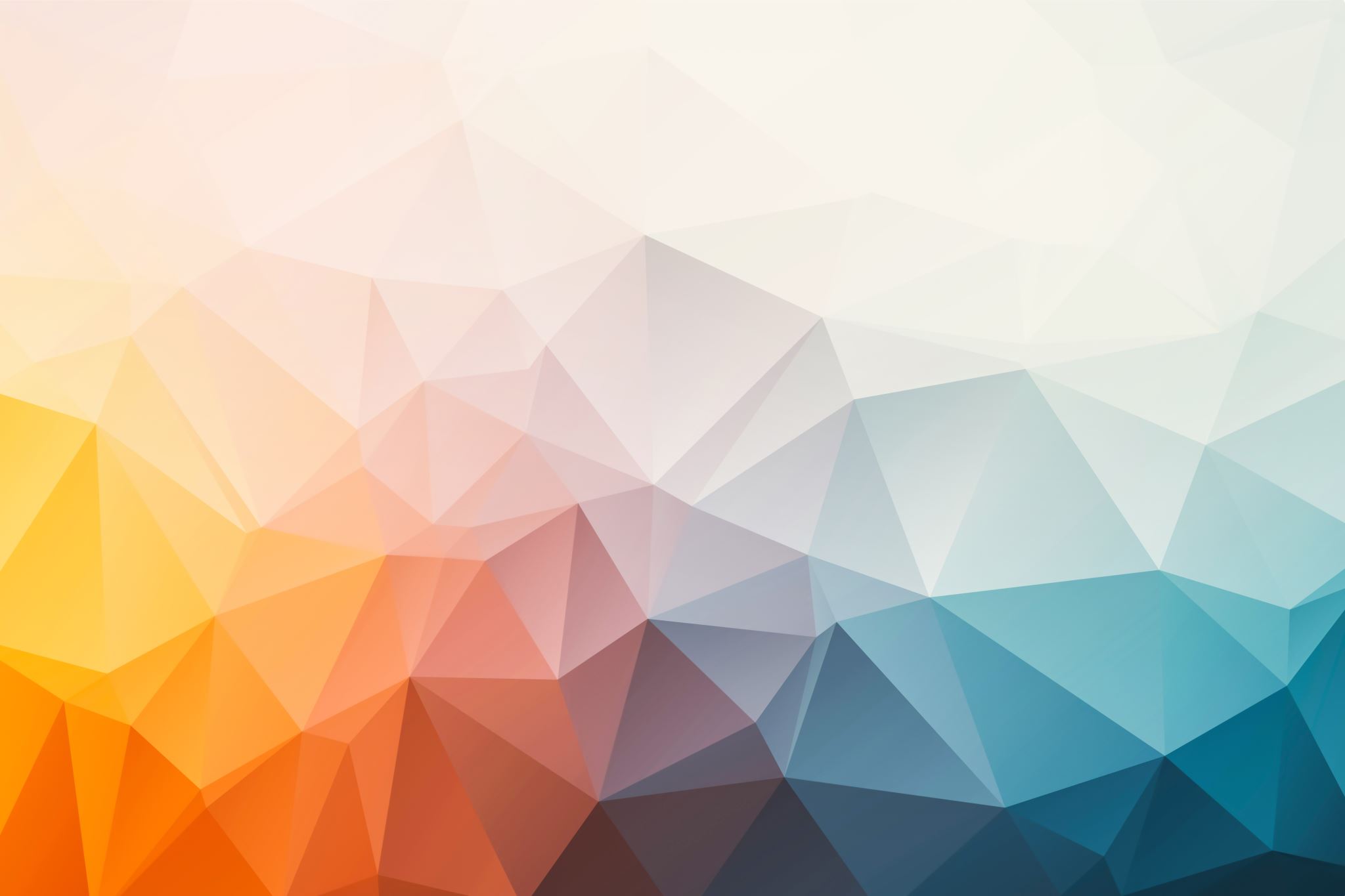 Site ComparisonFramework Discussion
1
Methodology
Relevant measurements, as described in the SPB documents
 Definition of science cases relevant for site dependent detector performance (=> OSB)
 Definition of tools to estimate impact of relevant measurements on detector performances (=> ISB)
 Evaluation 
 Possible mitigation strategy (=>ISB)
 Differential Risk Estimation 
Possible scores 
 …
2
SPB Documents already produced
M1.1: physical variables:ET-0012A-23, discussed and finalized at the II SPB Workshop (Jan 2023) https://apps.et-gw.eu/tds/?content=3&r=18113 
M1.2: measurements recommendations and standards:ET-0013A-23, discussed and finalized at the II SPB Workshop (Jan 2023) https://apps.et-gw.eu/tds/?content=3&r=18114 
M1.3: data format standards and analysis tools ET-0270A-23, https://apps.et-gw.eu/tds/?content=3&r=18398	

ET-PP  M04.01: “Site-specific Characteristics impacting ET sensitivity and duty cycle” (manly based on previous documents) ET-0252A-23, https://apps.et-gw.eu/tds/?content=3&r=18379	  (to be revised)
3
Candidature Bidbook: measured seismic noise
Long term measurement (at least two years, 3 broadband component)
 10th, 50th and 90th percentile of the acceleration proper spectral density (PSD) has to be assessed in the 10-2 - 20 Hz band. The PSD should be calculated following the McNamara & Buland method with a 1800 s window and 50% (900 s) overlap. Underground borehole installation should be always paired with a surface-level installation.  
 Correlations between the seasonal variations of the microseismic peak and the storm surge or wave heights in the surrounding oceans.
 Effects of regional and local seismicity.  Catalogue of events, including the peak ground acceleration (PGA) or peak ground velocity (PGV).
 effects of the teleseismic phase arrivals
	=> ET Duty-cycle estimation for specific scientific target
4
Candidature Bidbook: measured noise
Short-term measurement
 an estimation of the surface wave dispersion curve
 the characterization of seismic sources
 study of local sources
 gravimetry & geodynamics studies
 the local and instantaneous gravity variations
 gravity anomalies in the area of interest
 the strain, strain-rates and tilt variations measured on the Earth surface and eventually below the surface
 magnetic noise
 at least 2 magnetic field probes with very high sensitivity in the ELF band (intrinsic noise levels as low as 10-4 nT/Hz1/2 at 1 Hz)
5
SCIENCE CASES
Detector Configuration (1-20 Hz)
 Triangle
 single-L
LF ET Sensitivity
Horizon
Parameter estimation of coalescing binaries 
Pre-merger alerts
Stochastic background
….
6
ET performances
A statistical study of the resilience of the detector to the disturbances by taking into account the ET design sensitivity for specific scientific targets.
 ET sensitivity 
 site noise breakdown contributions
 duty cycle over the time period under consideration
7
Evaluation
Credits to L. Naticchioni
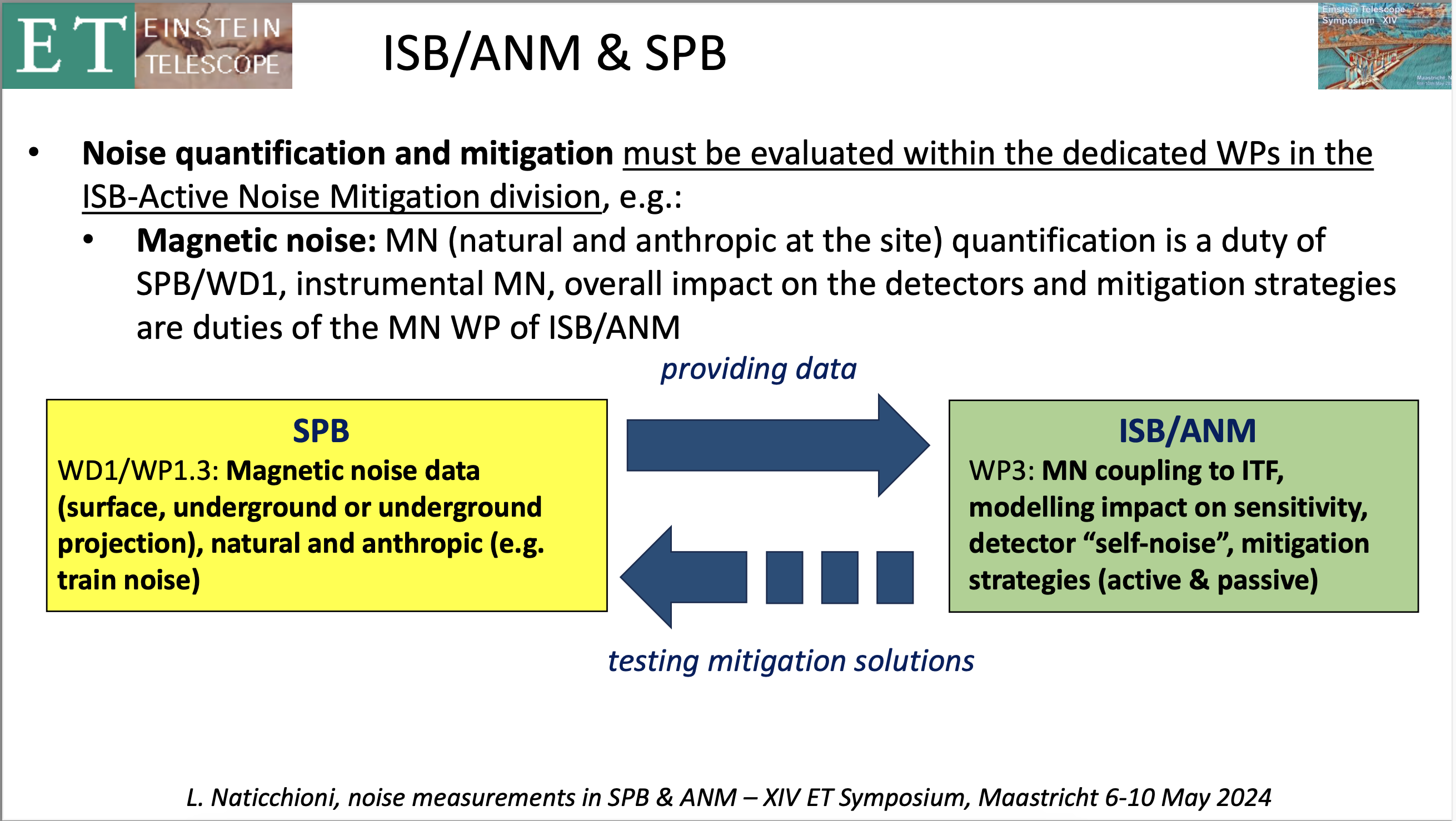 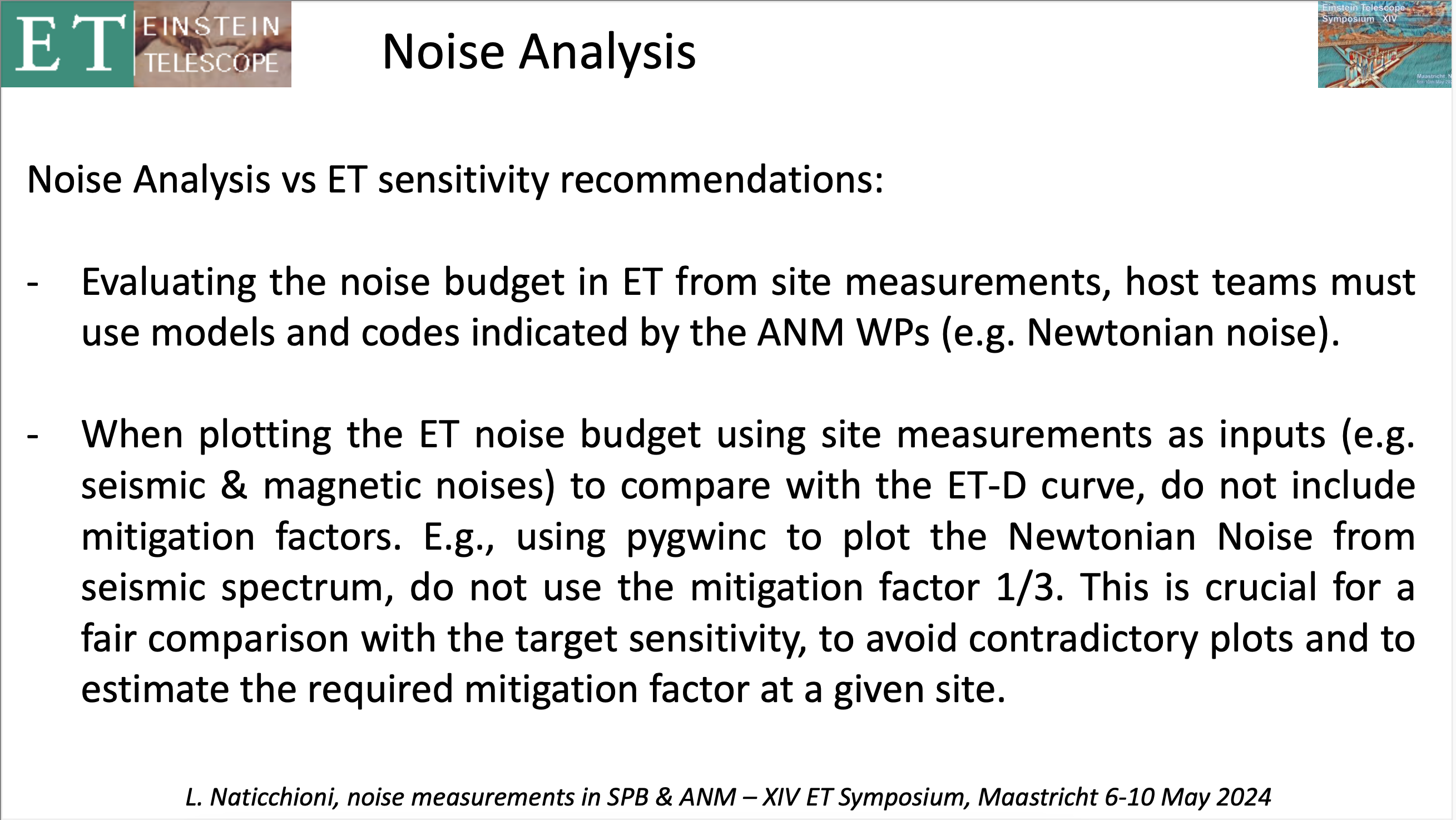 8
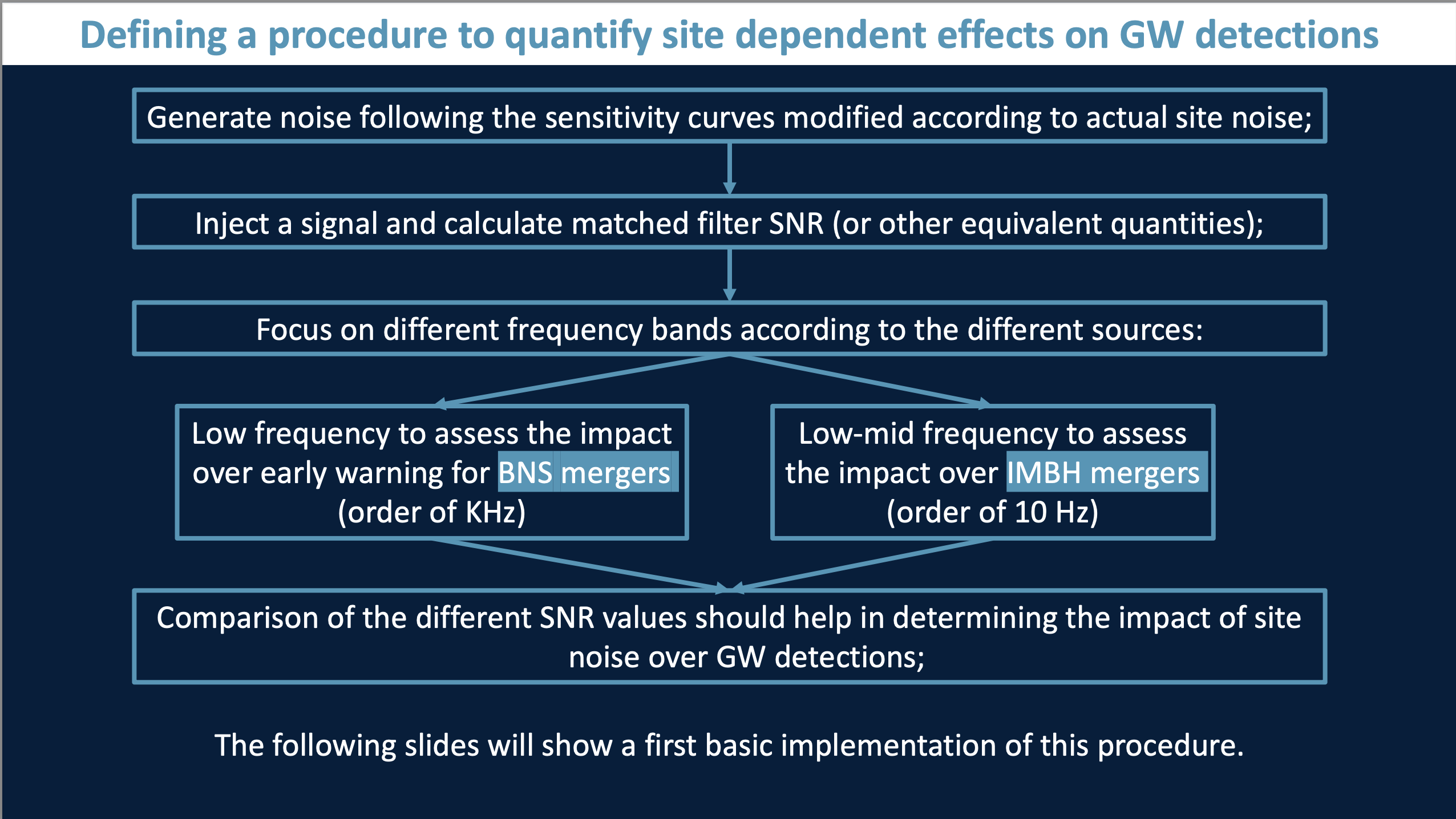 Example from the D.Rozza&M. Di Giovanni talk
9